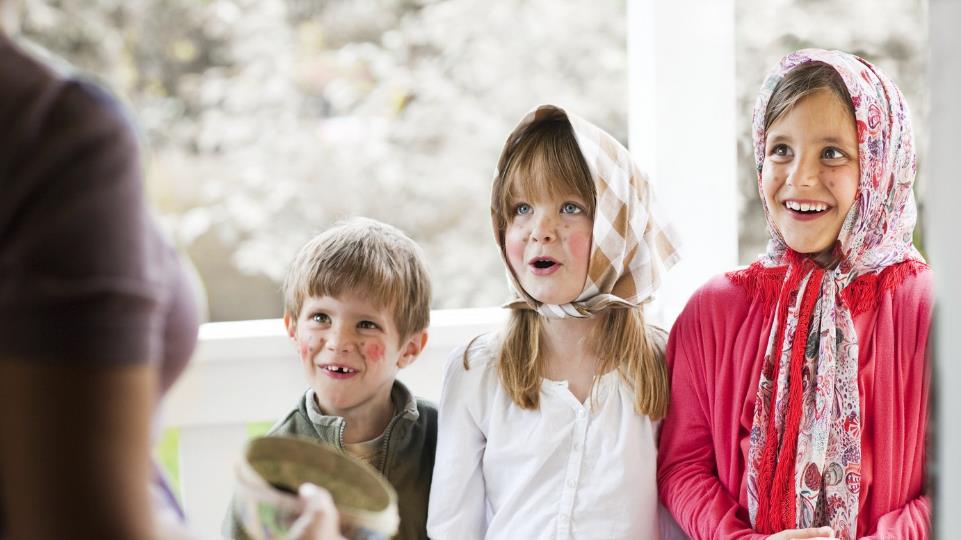 SWEDEN CUSTOMS
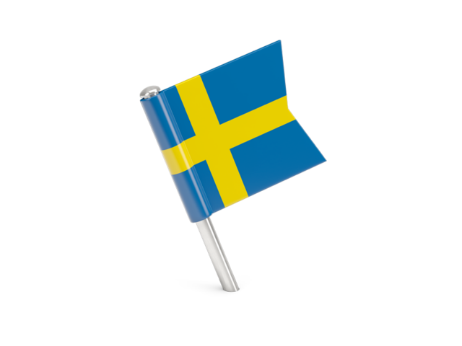 FREE TEMPLATE
You can simply impress your audience and add a unique zing and appeal to your.
slidesppt.net
[Speaker Notes: slidesppt.net]
TABLE OF CONTENTS
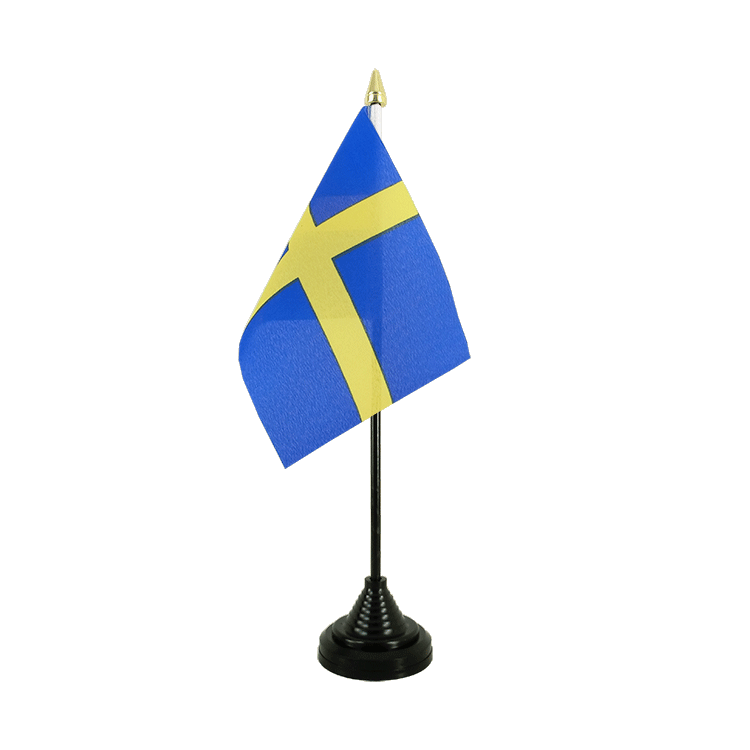 SECTION 01
SECTION 02
01
02
Here you could describe the topic of the section
Here you could describe the topic of the section
SECTION 03
SECTION 04
03
04
Here you could describe the topic of the section
Here you could describe the topic of the section
[Speaker Notes: slidesppt.net]
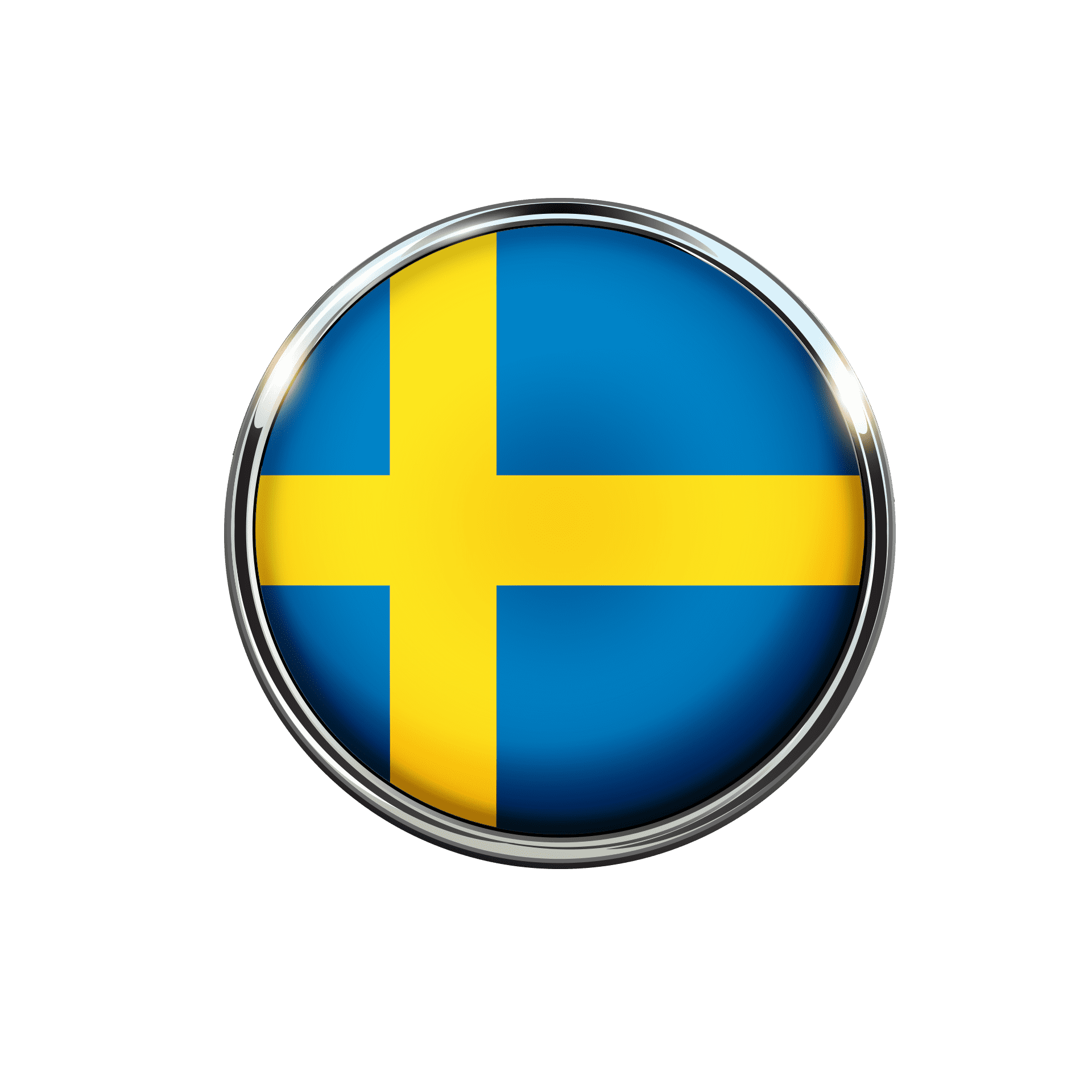 CONTENTS OF THIS TEMPLATE
STRENGTHS
Do you know what helps you make your point clear? Lists like this one:
They’re simple
You can organize your ideas clearly
You’ll never forget to buy milk!
The audience won’t miss the point of your presentation
[Speaker Notes: slidesppt.net]
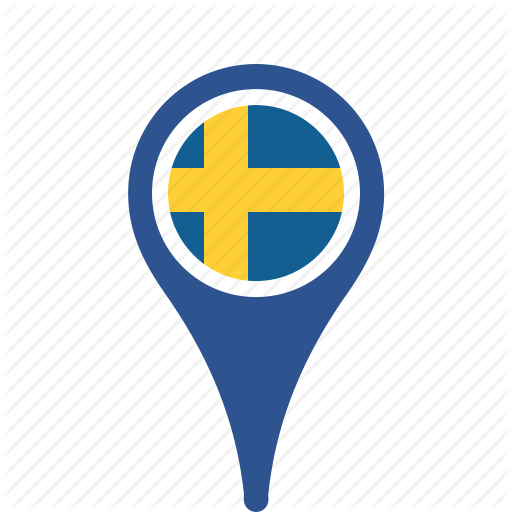 01
SECTION 01
Here you can add a subtitle if you need it
The audience won’t miss the point of your presentation
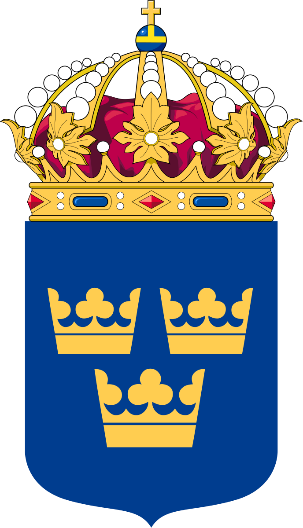 INTRODUCTION
Do you know what helps you make your point clear? Lists like this one:
They’re simple
You can organize your ideas clearly
You’ll never forget to buy milk!
The audience won’t miss the point of your presentation
[Speaker Notes: slidesppt.net]
OUR TEAM
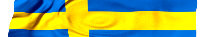 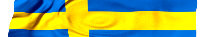 JANE DOE
JOANNA SMITH
You can use this space to describe a team member
You can use this space to describe a team member
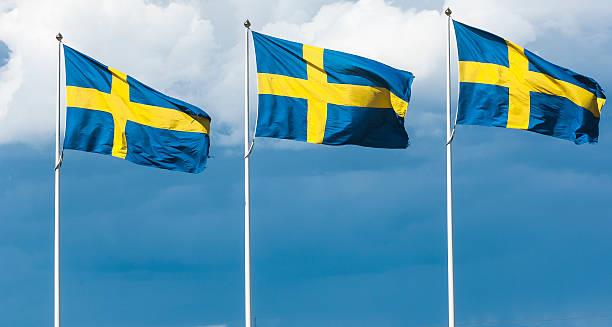 Awesome Presentation
We Create Professional Presentation
You can simply impress your audience and add a unique zing and appeal to your Presentations. Get a modern PowerPoint  Presentation that is beautifully designed. I hope and I believe that this Template will your Time, Money and Reputation. Get a modern PowerPoint  Presentation that is beautifully designed. I hope and I believe that this Template will your Time, Money and Reputation.
[Speaker Notes: slidesppt.net]
Awesome Presentation
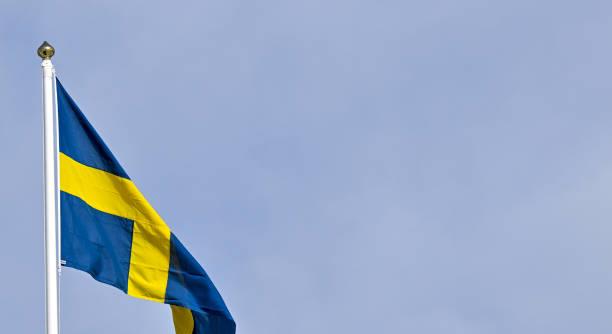 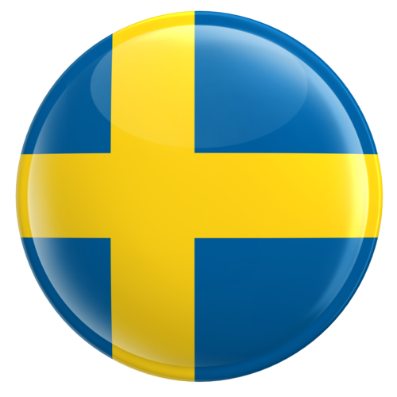 EASY TO CHANGE COLORS, PHOTOS.
We Create Quality 
Professional  Presentation
[Speaker Notes: slidesppt.net]
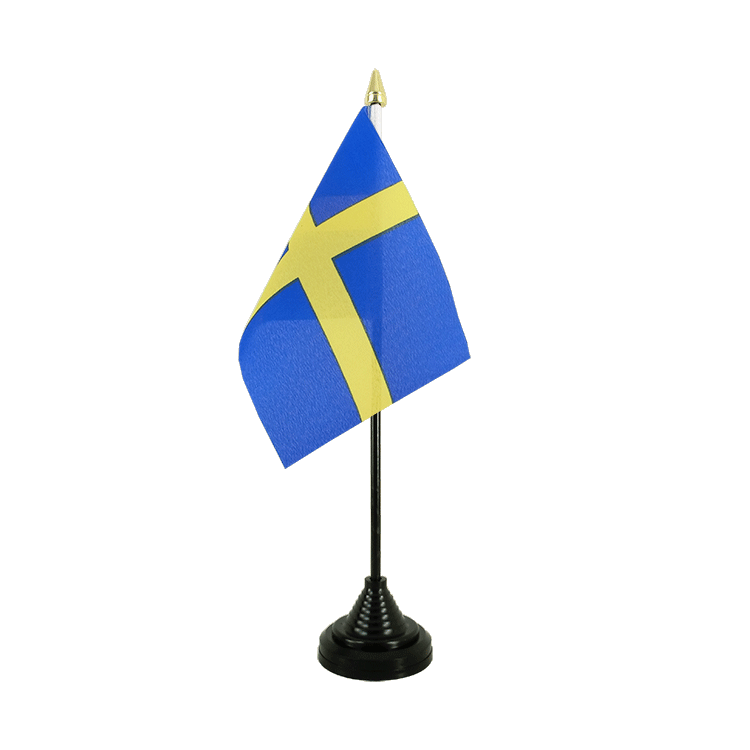 Infographic Style
Contents Title
Get a modern PowerPoint  Presentation that is beautifully designed. Easy to change colors, photos and Text.
Contents Title
Get a modern PowerPoint  Presentation that is beautifully designed. Easy to change colors, photos and Text.
Contents Title
Get a modern PowerPoint  Presentation that is beautifully designed. Easy to change colors, photos and Text.
Contents Title
Get a modern PowerPoint  Presentation that is beautifully designed. Easy to change colors, photos and Text.
[Speaker Notes: slidesppt.net]
AWESOME WORDS
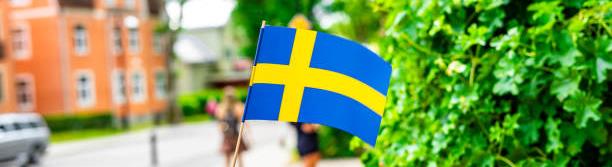 AWESOME
SLIDE
Your Text  Here
Get a modern PowerPoint  Presentation that is beautifully designed. Easy to change colors, photos and Text.
You can simply impress your audience and add a unique zing and appeal to your Reports and Presentations with our Templates. I hope and I believe that this Template will your Time, Money and Reputation. Get a modern PowerPoint  Presentation that is beautifully designed. You can simply impress your audience and add a unique zing and appeal to your Reports and Presentations with our Templates. Get a modern PowerPoint  Presentation that is beautifully designed.
Your Text  Here
Get a modern PowerPoint  Presentation that is beautifully designed. Easy to change colors, photos and Text.
Your Text  Here
Get a modern PowerPoint  Presentation that is beautifully designed. Easy to change colors, photos and Text.
Your Text  Here
Get a modern PowerPoint  Presentation that is beautifully designed. Easy to change colors, photos and Text.
[Speaker Notes: slidesppt.net]
PHYSICAL EXAMINATION
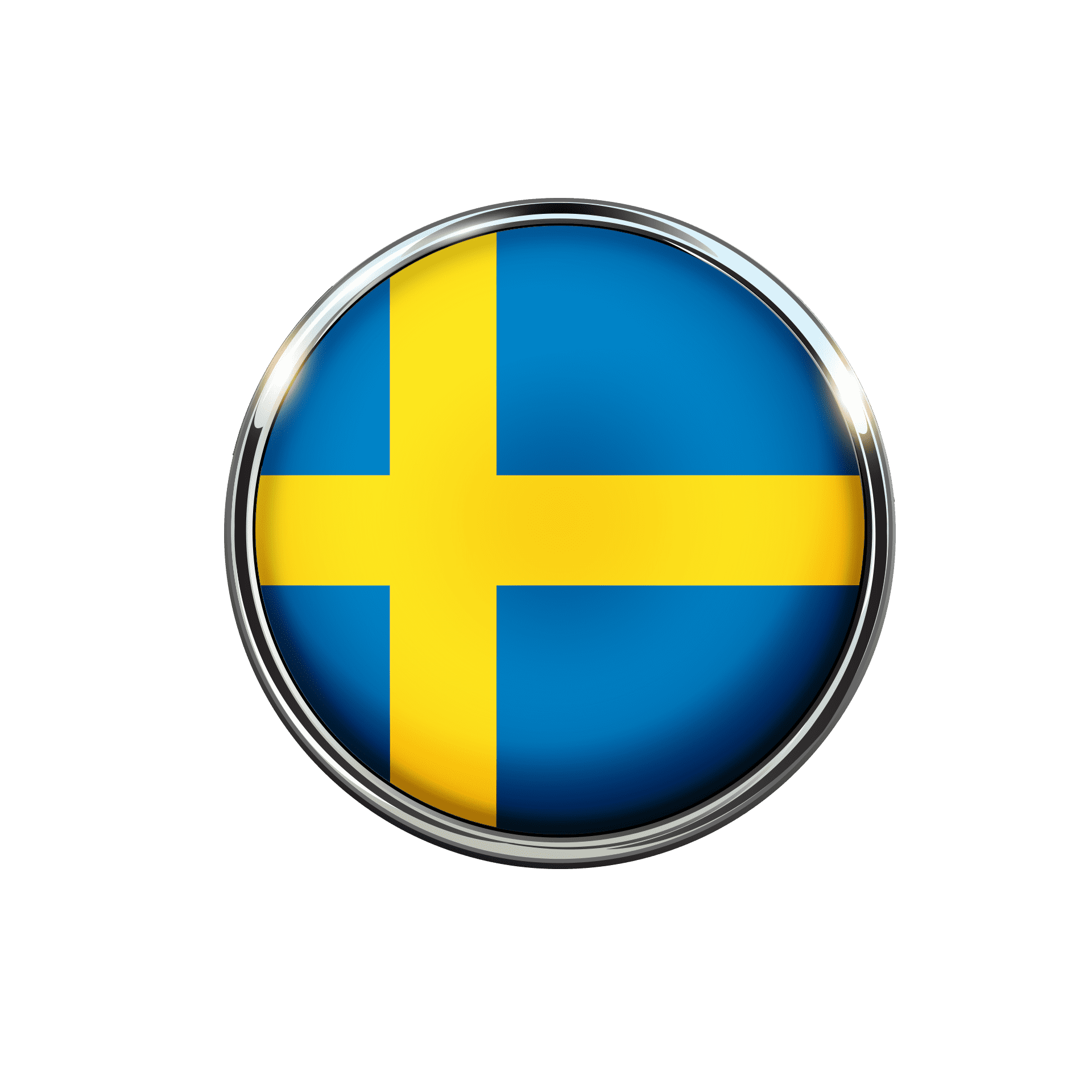 MERCURY
Mercury is very small
VENUS
Venus is a hot planet
JUPITER
Jupiter is the biggest planet
[Speaker Notes: slidesppt.net]
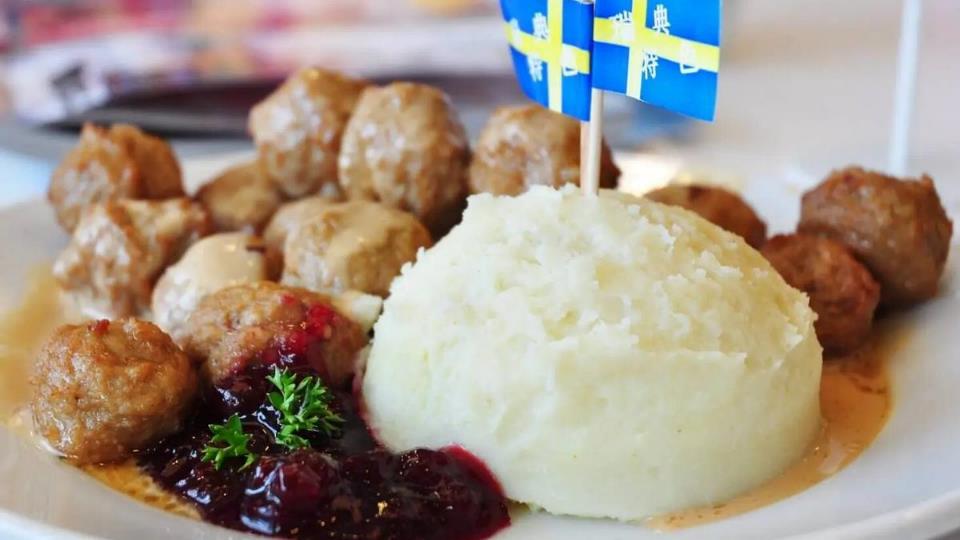 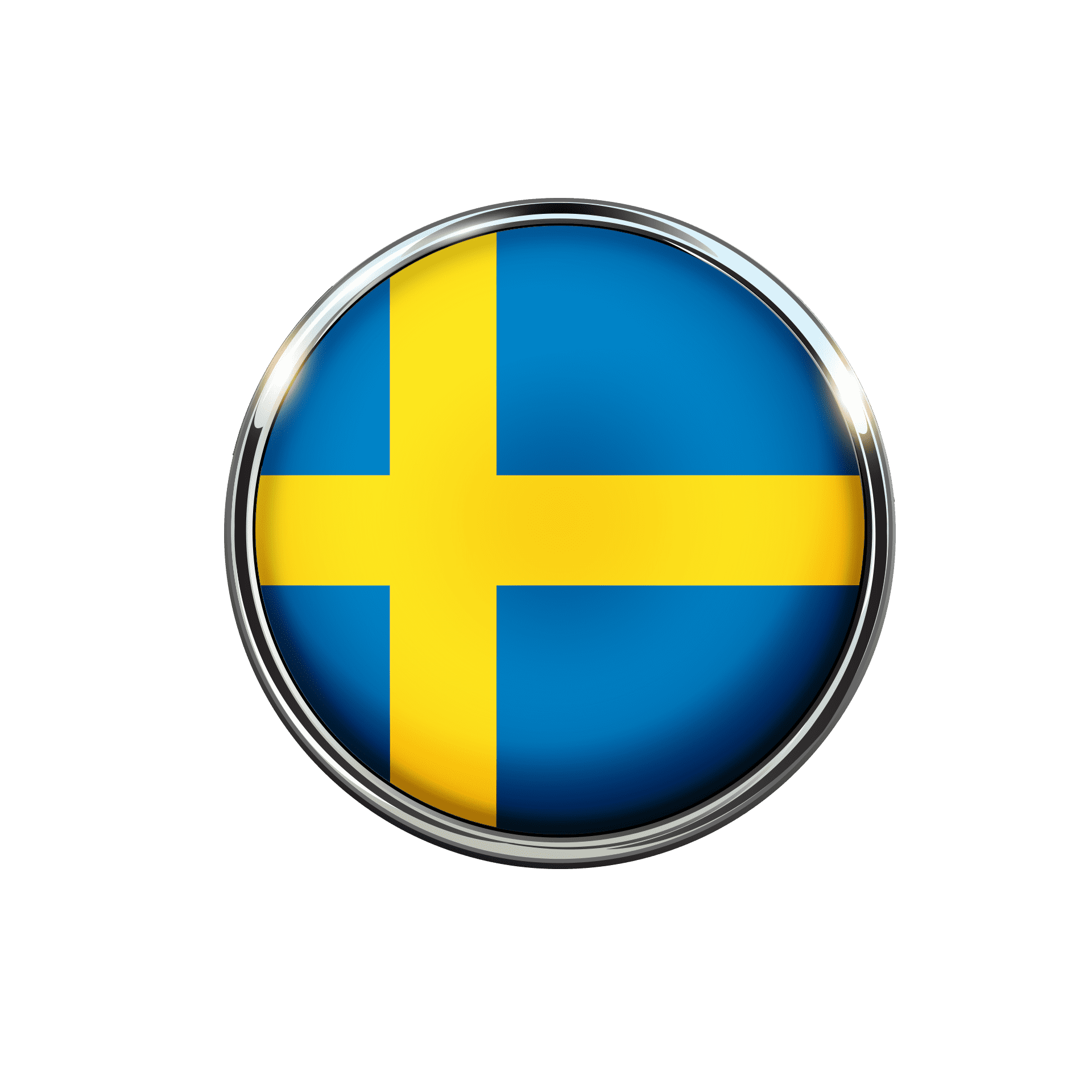 Layout
Clean Text Slide for your Presentation
You can simply impress your audience and add a unique zing and appeal to your Presentations. Get a modern PowerPoint  Presentation that is beautifully designed. I hope and I believe that this Template will your Time, Money and Reputation. Easy to change colors, photos and Text.
AWESOME
PRESENTATION
EASY TO CHANGE COLORS, PHOTOS.
[Speaker Notes: slidesppt.net]
REVIEWS
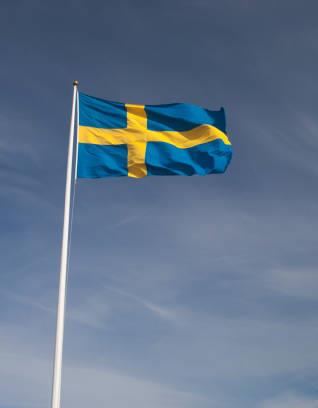 “
Mercury is the closest planet to the Sun
—Jane Doe
“
Venus has a beautiful name but it’s terribly hot
—John Smith
“
Despite being red, Mars is actually a cold place
—Kate Duff
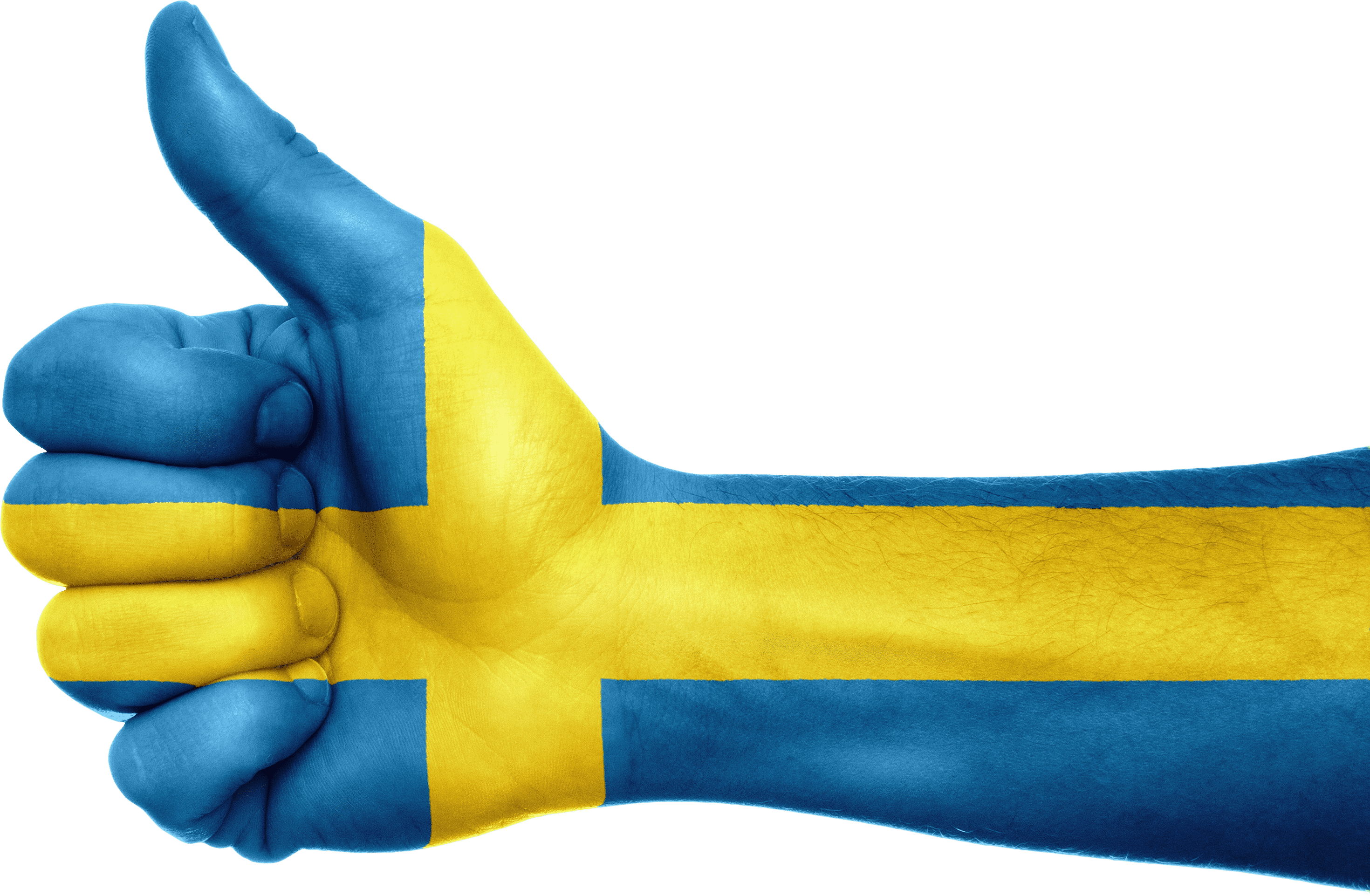 AN IMAGE IS WORTH A THOUSAND WORDS
[Speaker Notes: slidesppt.net]
AWARDS
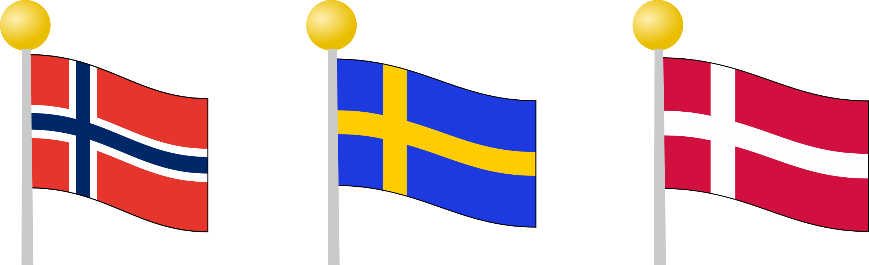 AWARD 01
AWARD 02
2016
2018
Despite being red, Mars is actually a cold place
Mercury is the closest planet to the Sun
INVESTMENT
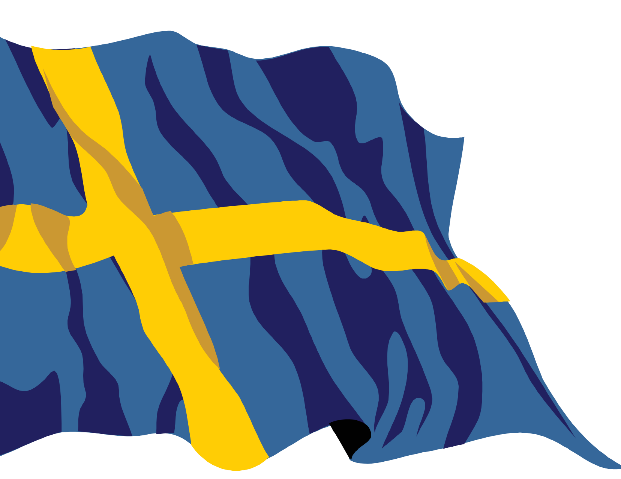 06%
Despite being red, Mars is actually a cold place
25%
Venus has a beautiful name, but it’s terribly hot
69%
Neptune is the farthest planet from the Sun
[Speaker Notes: slidesppt.net]
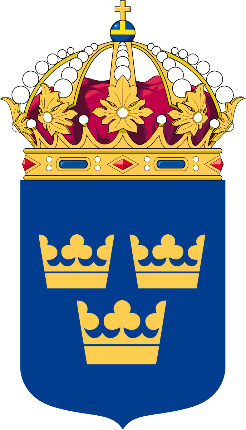 THANKS
SLIDESPPT.NET
Venus has a beautiful name, but it’s terribly hot.
Please keep this slide for attribution
[Speaker Notes: slidesppt.net]
Instructions for use
In order to use this template, you must credit Slidesppt by keeping the thank you slide.
What you are allowed to do :
Use our templates for personal or educational presentations or printouts.
Edit and customize our templates for your own needs.
Link a page to a presentation template on your website or blog.
What you are not allowed to do :
Republish or redistribute our presentation templates, offline or online and even for free.
Offer Slidesppt templates (or a modified version of this Slidesppt Template) or include it in a database or any other product or service that offers downloadable images, icons or templates that may be subject to distribution or resale.
Useful links :
What you are allowed and not allowed to do: https://www.slidesppt.net/what-you-can-and-cannot-do-with-our-templates/  
Frequently Asked Questions: https://www.slidesppt.net/frequently-asked-questions/  
Tutorials and Tips: https://www.slidesppt.net/tutorials-and-tips/
[Speaker Notes: slidesppt.net]
FUENTE
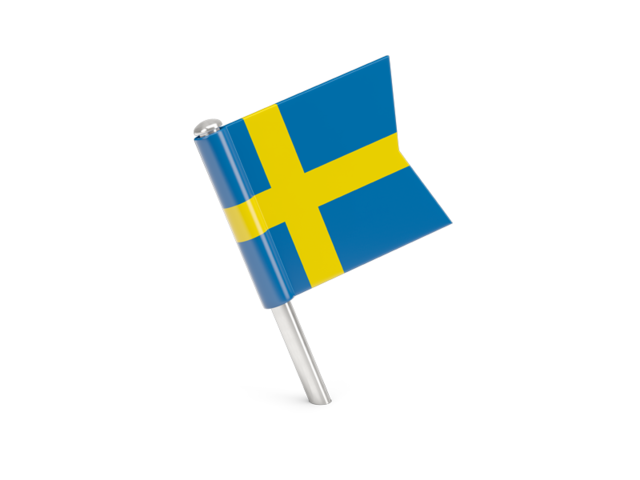 ELABORADO POR: slidesppt.net
IMAGES :
unsplash.com
pngwing.com
FONTS :
Agency FB
TT Norms Bold
Calisto MT
slidesppt.net
[Speaker Notes: slidesppt.net]
Fully Editable Icon Sets: A
[Speaker Notes: slidesppt.net]
Fully Editable Icon Sets: B
[Speaker Notes: slidesppt.net]
Fully Editable Icon Sets: C
[Speaker Notes: slidesppt.net]
Presentation template by
Slidesppt.net
You are free to use this presentation for educational, personal and work purposes under Creative Commons Attribution License. But, keep the credits slide or mention Slidesppt in your presentation. Visit slidesppt.net
[Speaker Notes: slidesppt.net]